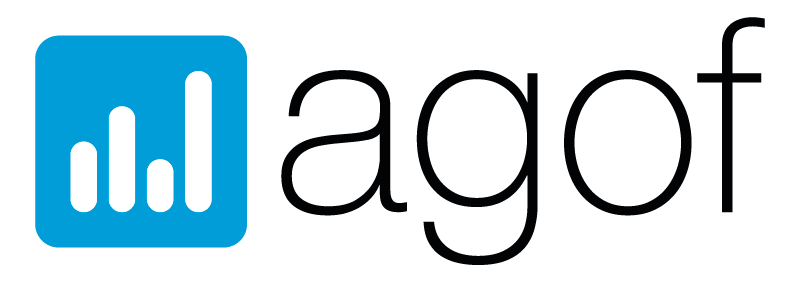 Online-Nutzung nach Altersgruppen im Jahresvergleich
Quelle: agof ddf / Basis: Gesamtbevölkerung an 16 J. / Zielgruppe: Gesamt / Filter: Anteil der Nutzer mobiler und/oder stationärer Online-Angebote / Zeitraum: 2018 / 2019 / 2020 / Angaben in Prozent
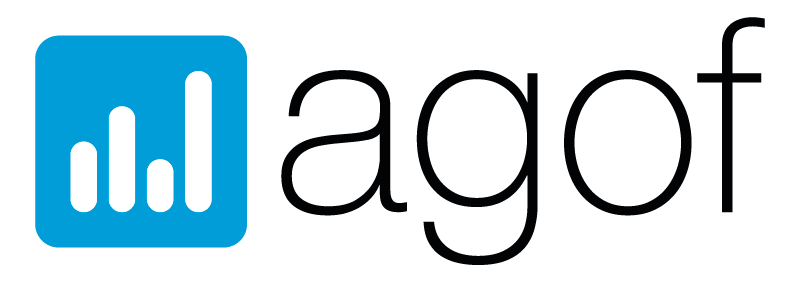 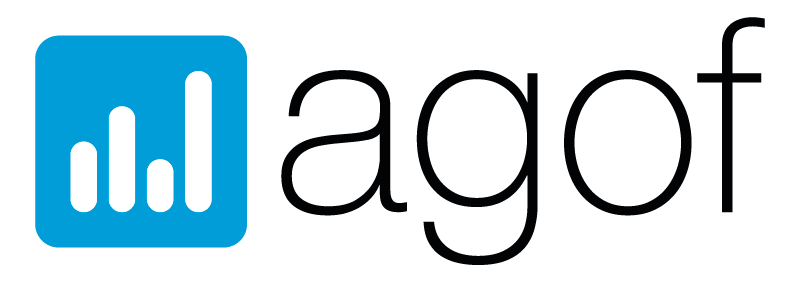 Onliner 2020: Nutzeranteil nach Bildungsgrad in Prozent
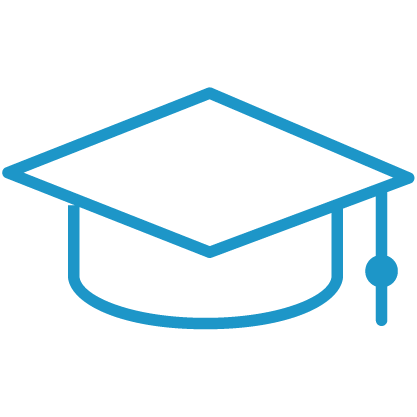 Nutzeranteil in Prozent
Quelle: agof daily digital facts / Basis: Nutzer mobiler und/oder stationärer Online-Angebote ab 16 Jahren / Zielgruppe: Gesamt / Zeitraum: 2020
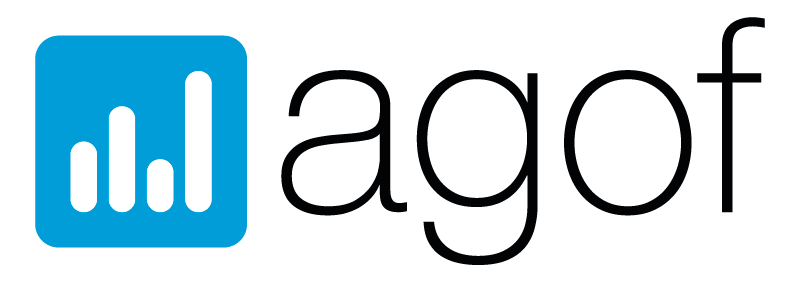 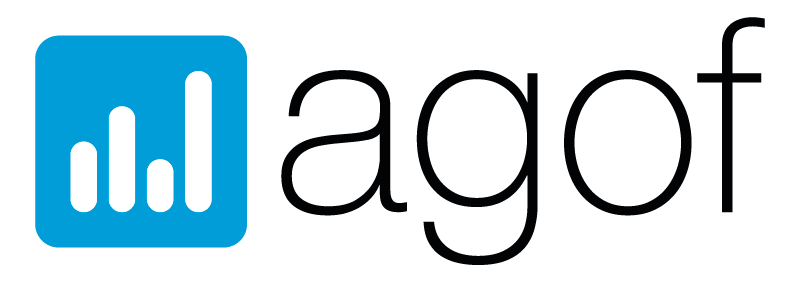 Netto-Einkommen der Internetnutzer 2020 / Werte in Mio.
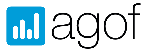 Quelle: agof daily digital facts / Basis: Nutzer mobiler und/oder stationärer Online-Angebote an 16 Jahren / Zielgruppe: Gesamt / Zeitraum: 2020
Quelle: agof daily digital facts / Basis: Nutzer mobiler und/oder stationärer Online-Angebote ab 16 Jahren / Zielgruppe: Gesamt / Zeitraum: 2020
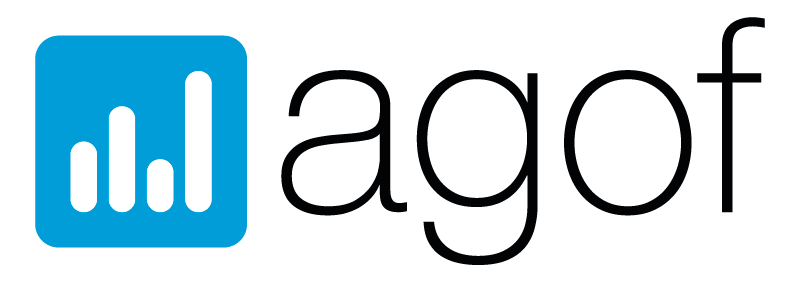 „Ich nutze das Internet häufig für...“ (Nutzeranteil der Top 15 in Prozent)
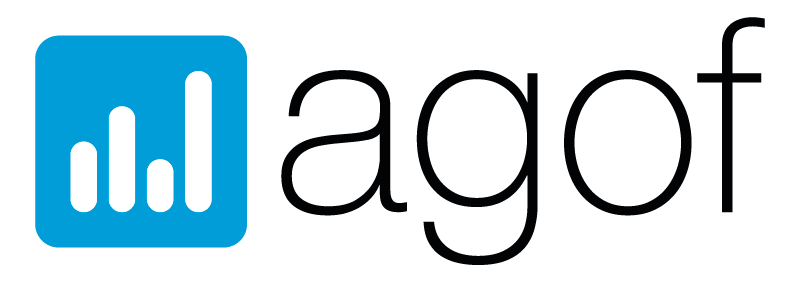 Quelle: agof daily digital facts / Basis: Nutzer mobiler und/oder stationärer Online-Angebote an 16 J. / Zielgruppe: Gesamt / Zeitraum: 2019 versus 2020
Quelle: agof daily digital facts / Basis: Nutzer mobiler und/oder stationärer Online-Angebote ab 16 Jahren / Zielgruppe: Gesamt / Zeitraum: 2020
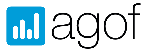 Was die Bundesbürger 2020 im Netz bestellten / Unique User in Millionen
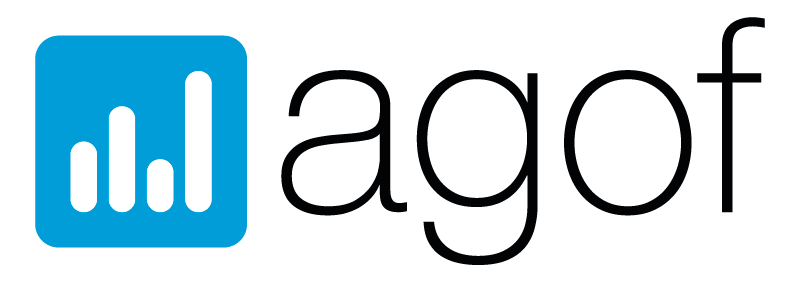 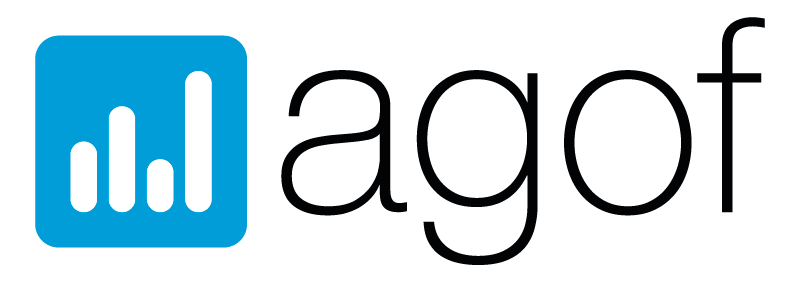 Quelle: agof daily digital facts / Basis: Bevölkerung ab 16 J. / Zielgruppe: Gesamt / Filter: Im Internet gekauft (b7p Merkmal) / Zeitraum: 2020
Die 20 Produkte mit den größten Zuwächsen beim Online-Kauf
Dezember 2019 versus Dezember 2020 / Unique User in Millionen
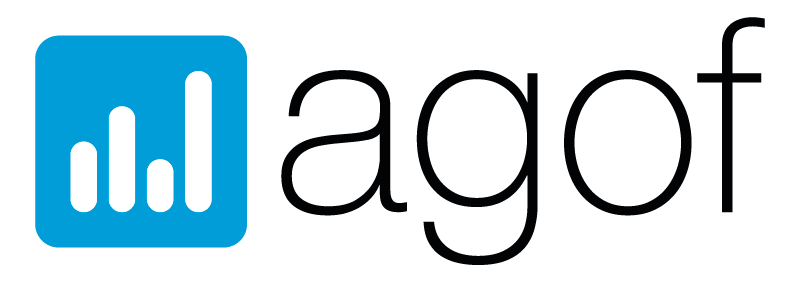 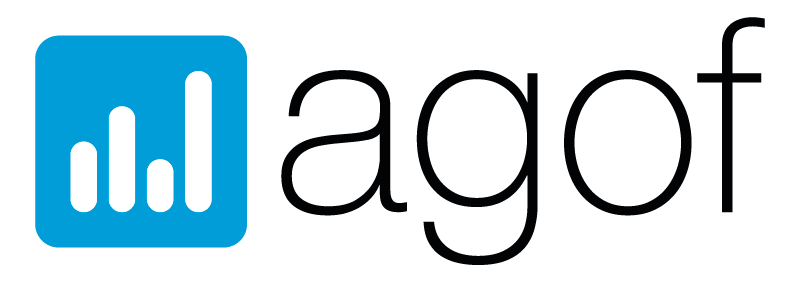 Quelle: agof daily digital facts / Basis: Bevölkerung ab 16 J. / Zielgruppe: Gesamt / Filter: Im Internet gekauft (b7p Merkmal) / Zeitraum: 2020
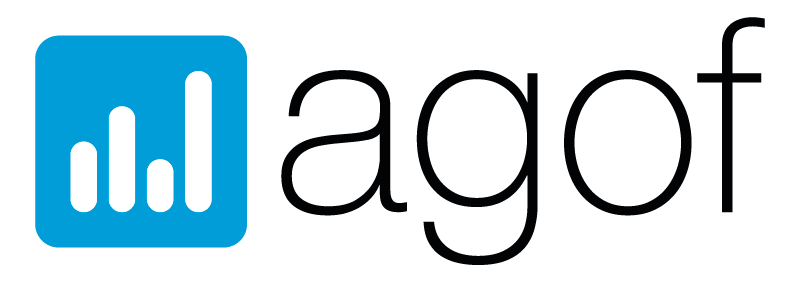 Online-Shopper nach Altersgruppen: 
Dezember 2019 versus Dezember 2020 / Unique User in Mio.
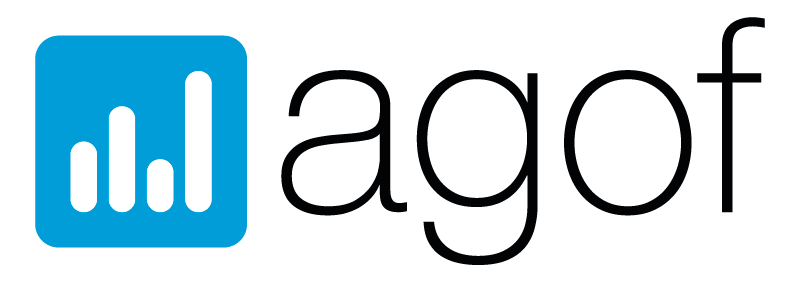 Quelle: agof daily digital facts / Basis: Bevölkerung ab 16 J. / Zielgruppe: Im Internet eingekauft (b7p Merkmal) nach Altersgruppen / Zeitraum: Dez. 2019 vs. Dez. 2020
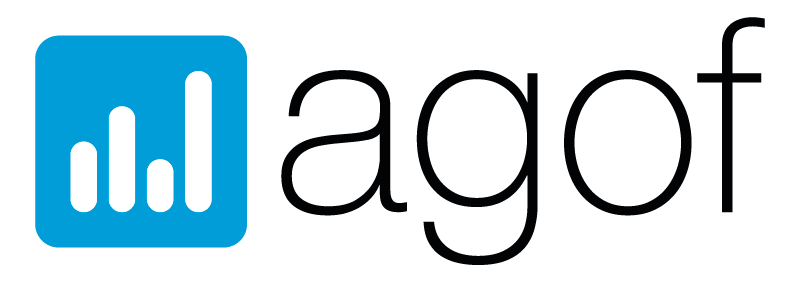 Zehn Tage im März: Die Rekordreichweiten des Jahres 2020 / Unique User in Mio.
Quelle: agof daily digital facts / Basis: Deutsche Wohnbevölkerung ab 16 Jahren / Zielgruppe: Gesamt / Medienkombination: Digital gesamt / Zeitraum: März 2020
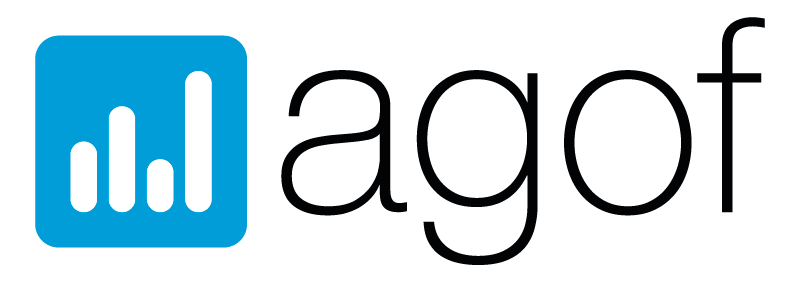 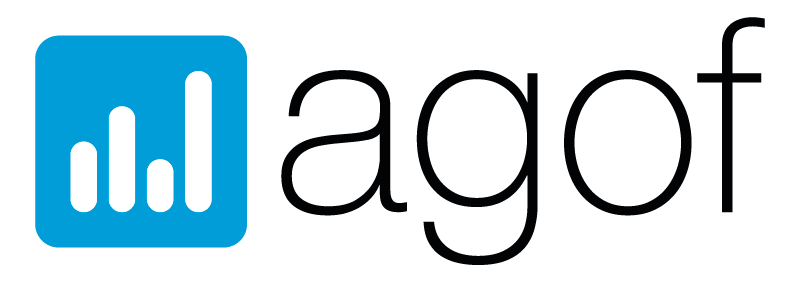 Die Nutzung digitaler Medien im Jahresvergleich 2019 versus 2020
Unique User pro Monat in Millionen
Quelle: agof daily digital facts / Basis: Deutsche Wohnbevölkerung ab 16 Jahren / Zielgruppe: Gesamt / Medienkombination: Digital gesamt / Zeitraum: Januar bis Dezember 2019 versus Januar bis Dezember 2020
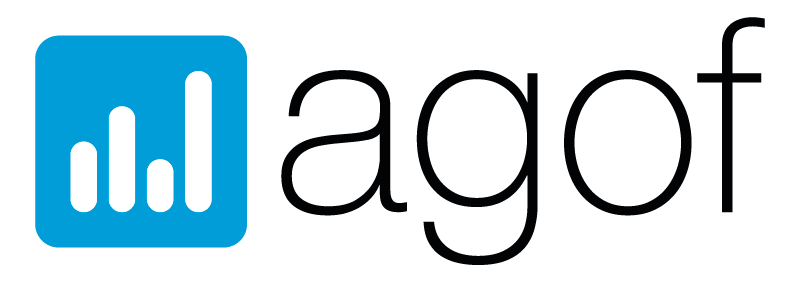 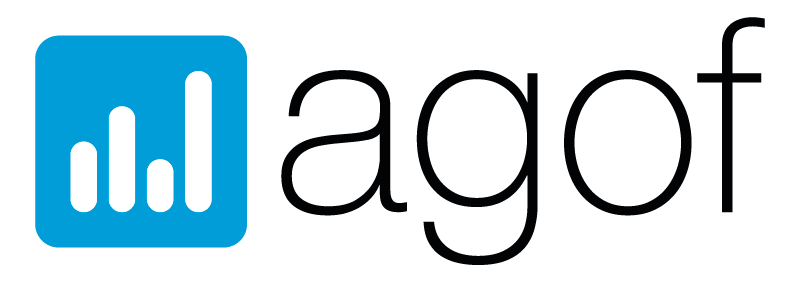 News: Tägliche Nutzung im Monatsschnitt / Unique User in Millionen
Quelle: agof daily digital facts / Basis: Bevölkerung ab 16 J. / Zielgruppe: Gesamt / 
Medienkombination: Nachrichten, Aktuelles, Politik / Zeitraum: ø Tag 2020
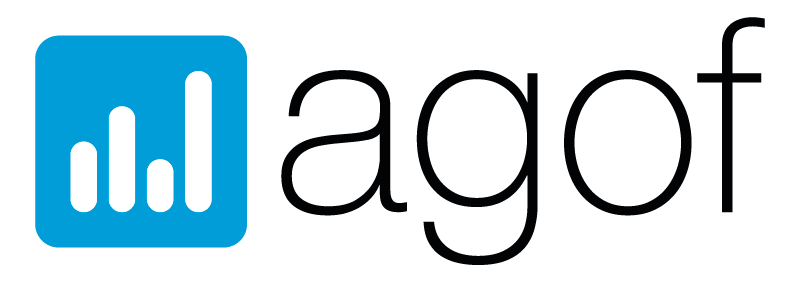 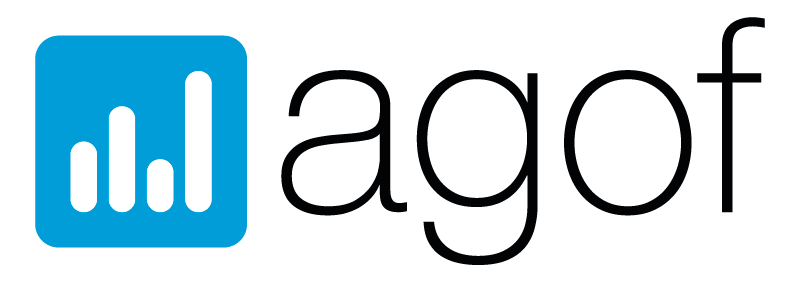 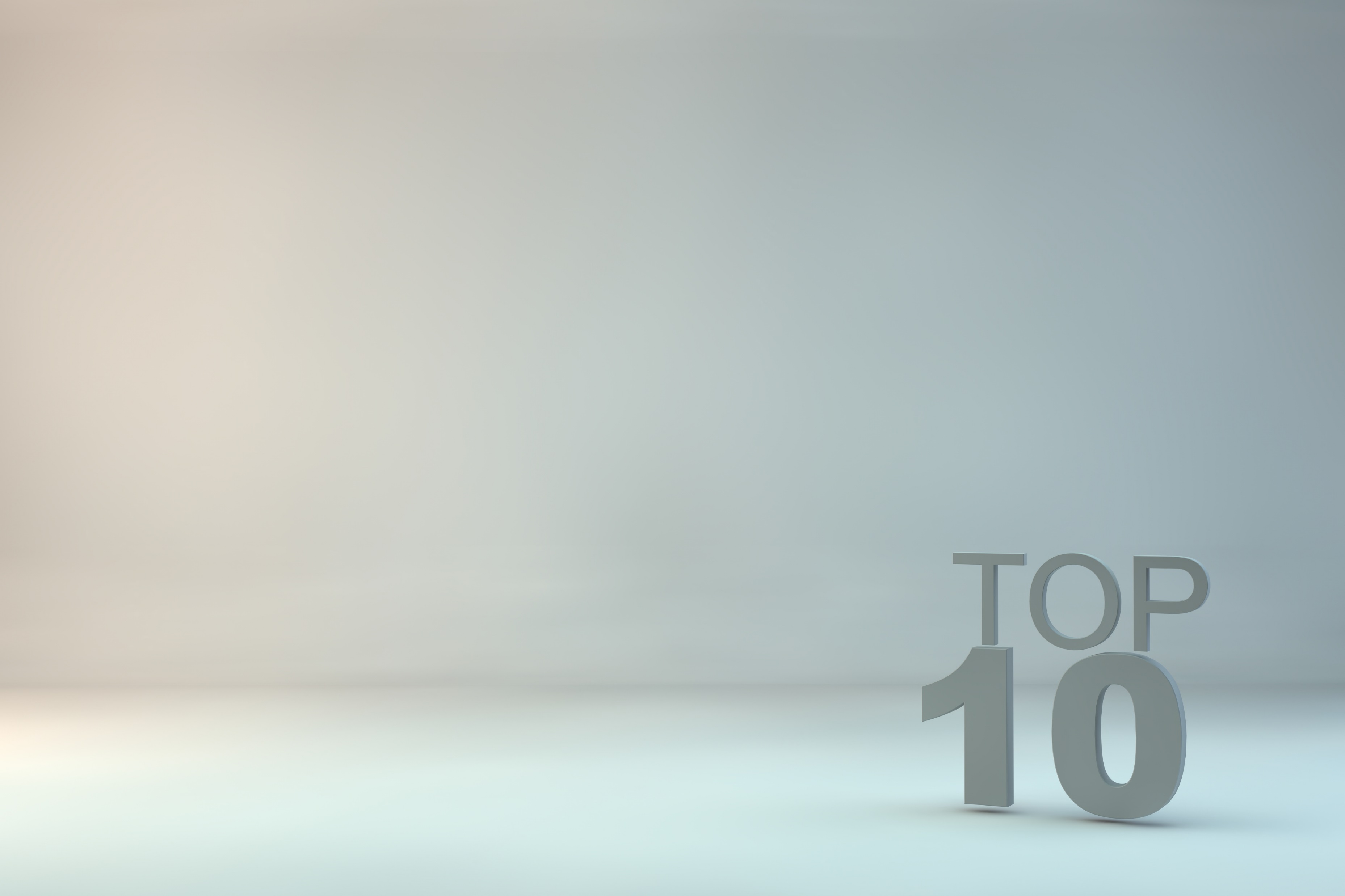 Online News
im März 2020
Quelle: agof daily digital facts / Basis: Nutzer mobiler und/oder stationärer Online Angebote ab 16 J. / Zielgruppe: Gesamt / Medienauswahl: Navigationshilfe Nachrichten / Zeitraum: März 2020
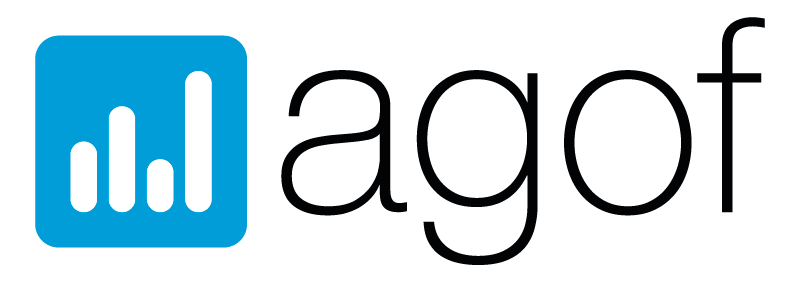 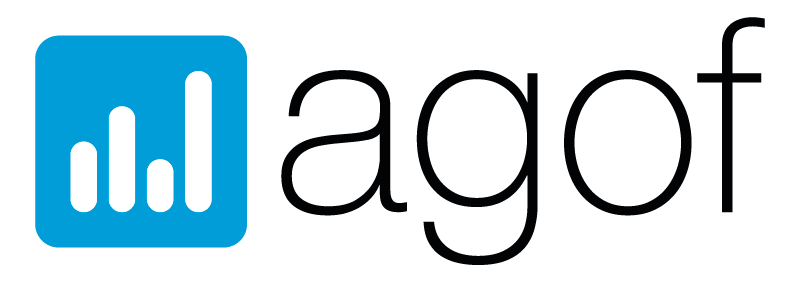 Nutzung von Gesundheits-Content 2020 versus 2019 / Unique User in Millionen
Quelle: agof daily digital facts / Basis: Deutsche Wohnbevölkerung ab 16 Jahren / Zielgruppe: Gesamt / Medienkombination: Gesundheit (inkl. BEs) / Zeitraum: Januar bis Dezember 2019 versus Januar bis Dezember 2020
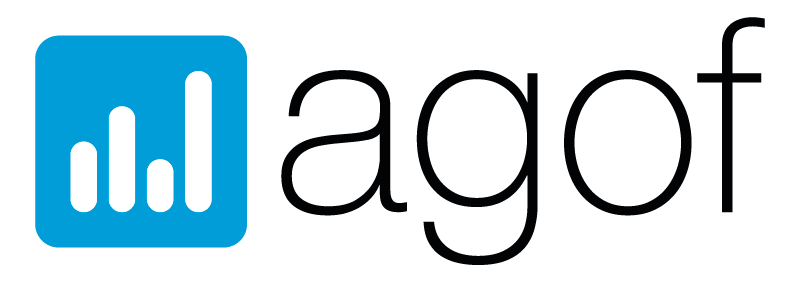 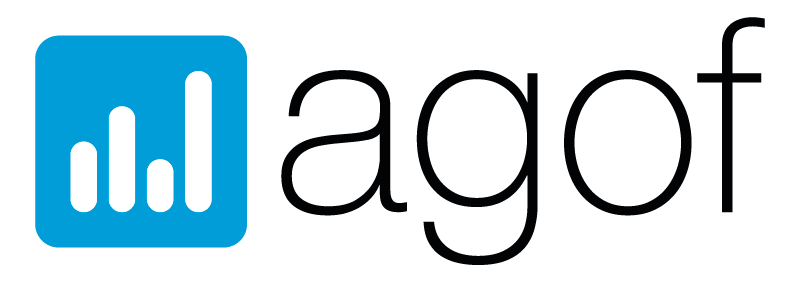 Medizin-Themen: 14 Tage lang All-Time-Highs / Unique User in Millionen
Ø Tag März 2020: 8,60 Mio.(12,5% der Bevölkerung)
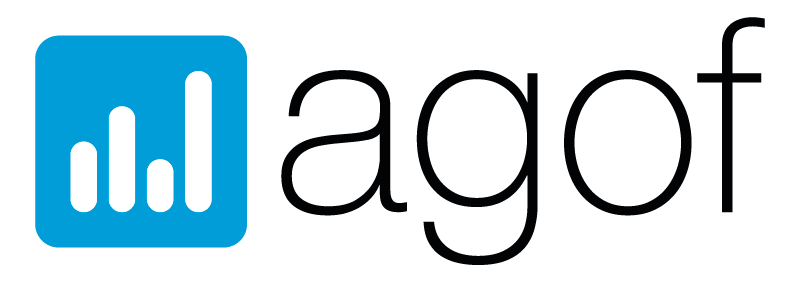 Quelle: agof ddf / Basis: Bevölkerung ab 16 J. / Zielgruppe: Gesamt / Medienkombination: Gesundheit (inkl. BEs) / Zeitraum: März 2020
Digitale Gesundheitsinformationen: Unique User in Prozent in den Altersgruppen
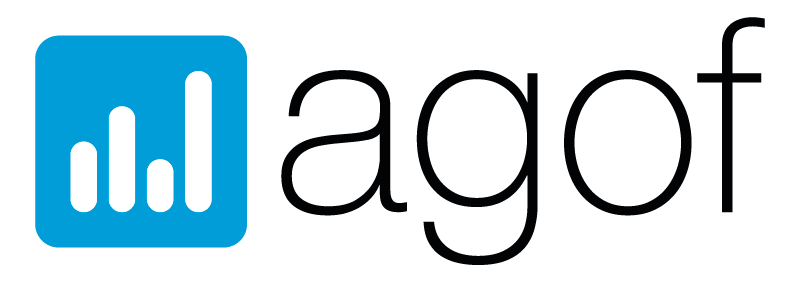 Quelle: agof daily digital facts / Basis: Deutsche Wohnbevölkerung ab 16 Jahren / Zielgruppe: Gesamt / Filter: Unique User in % nach Altersgruppen / Medienkombination: Gesundheit (inkl. BEs) / Zeitraum: 2020
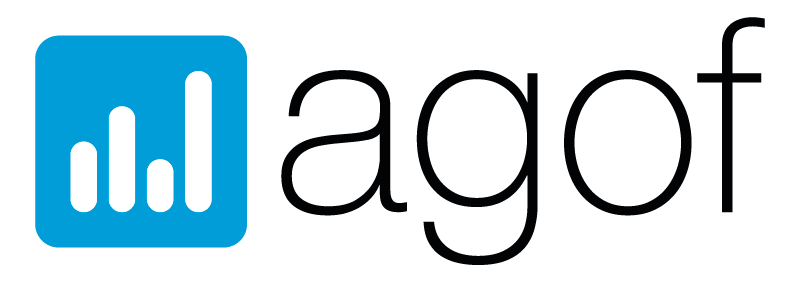 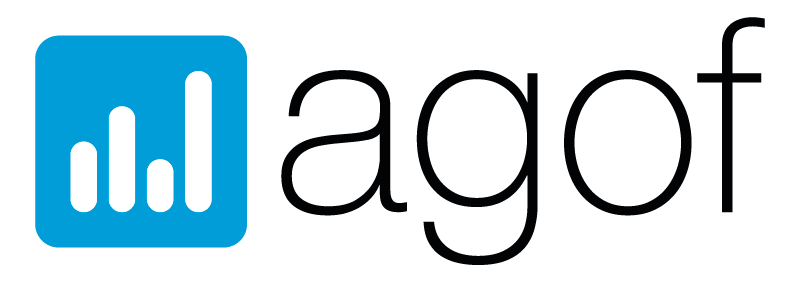 Die Unique User von digitalem Medizin-Content 2020 ...und ihr grundsätzliches Interesse an Gesundheitsthemen
Quelle: agof ddf / Basis: Bevölkerung ab 16 J. / Zielgruppe: Gesamt / Filter: Interesse für Gesundheitsthemen (VuMA Merkmal) / Medienkombi: Gesundheit (inkl. BEs) / Zeitraum: 2020 / Angaben in Millionen
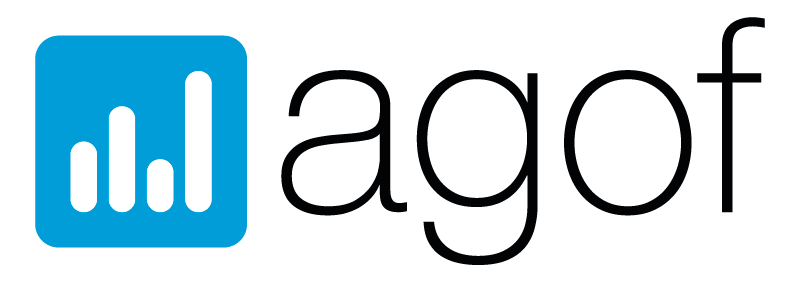 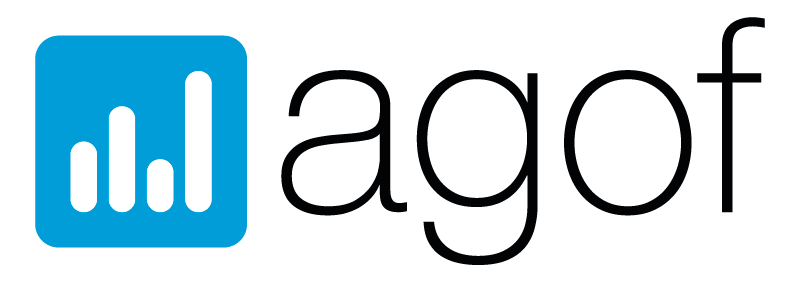 Berufstätige 2020 (fast) alle überproportional interessiert 
Nutzer digitaler Gesundheitsinformationen nach Berufsgruppen / Unique User in %
Quelle: agof daily digital facts / Basis: Bevölkerung ab 16 J. / Zielgruppe: Gesamt / Filter: berufliche Tätigkeit / Medienkombination: Gesundheit (inkl. BEs)  / Zeitraum: 2020
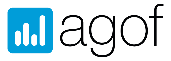 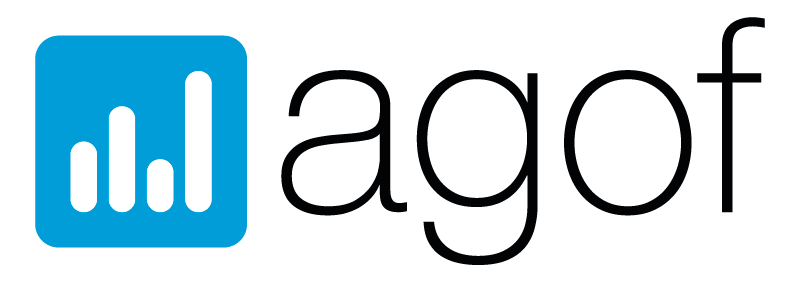 Top 20 Angebote Gesundheit / Unique User in Millionen
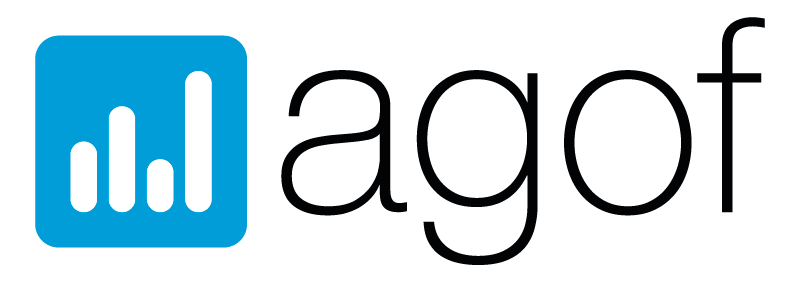 Quelle: agof ddf / Basis: Bevölkerung ab 16 J. / Zielgruppe: Gesamt / Medienauswahl: Navigationshilfe Gesundheit (inkl. BEs) / Zeitraum: 2020
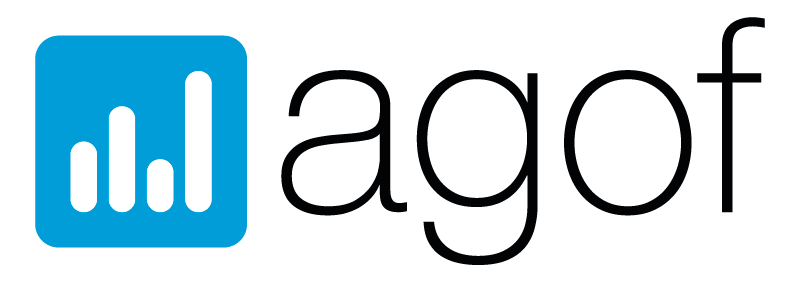 Die Berufsgruppen mit dem proportional größten Zuwachs im November und Dezember 2020 bei der Nutzung von Wirtschaftsthemen / Affinität als Indexwert
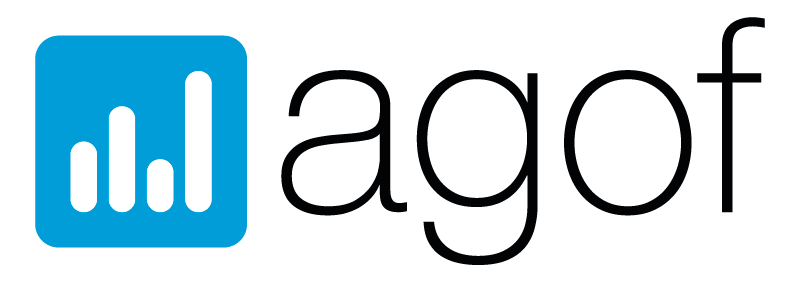 Quelle: agof ddf / Basis: Bevölkerung ab 16 J. / Zielgruppe: Gesamt / Medienkombination: Wirtschaft monothematisch (inkl. BEs) / Zeitraum: 2020
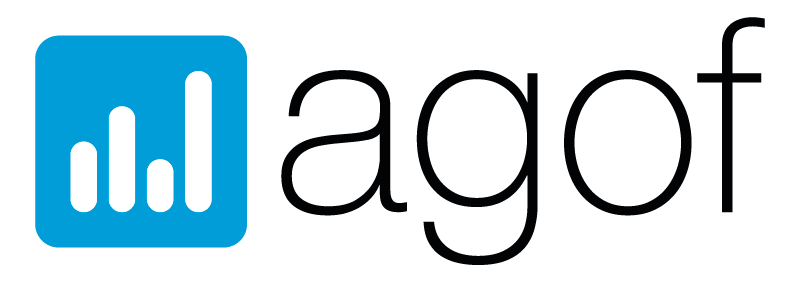 Netto-Einkommen von Nutzern monothematischer Wirtschafsinhalte / Unique User in Millionen
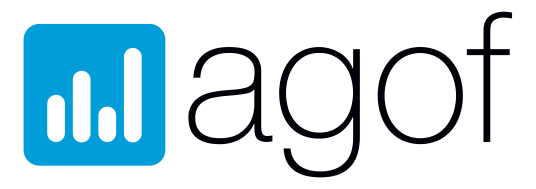 Quelle: agof ddf / Basis: Bevölkerung ab 16 J. / Zielgruppe: Gesamt / Medienkombination: Wirtschaft monothematisch (inkl. BEs) / Zeitraum: 2020
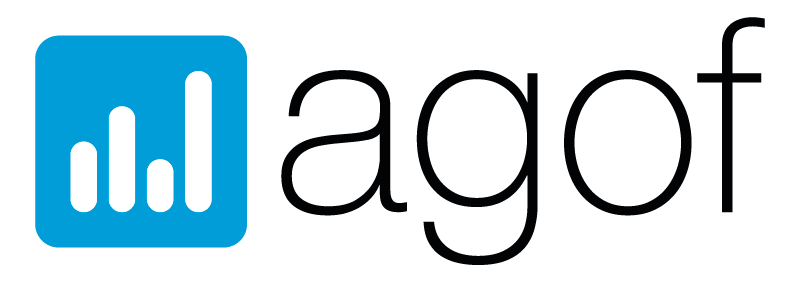 TOP 10: Wo die meisten User Inhalte zu Finanzthemen abriefen / Angaben in Mio.
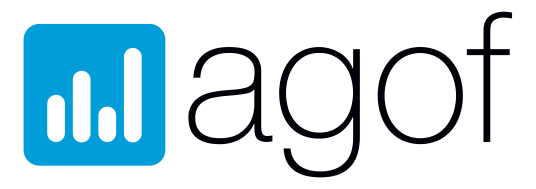 Quelle: agof ddf / Basis: Bevölkerung ab 16 J. / Zielgruppe: Gesamt / Medienauswahl: Navigationshilfe Wirtschaft monothematisch (inkl. BEs) / Zeitraum: 2020
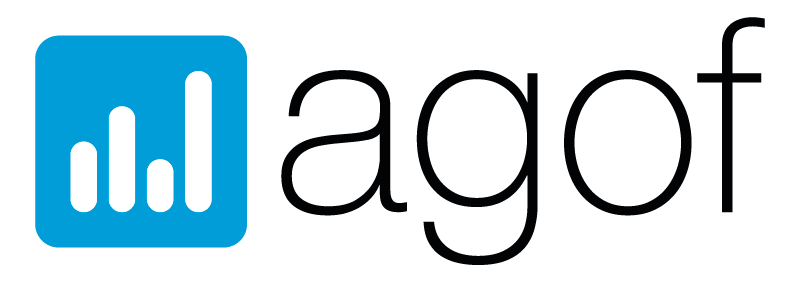 Wer beim Thema Forschung im Netz genau hinschaute
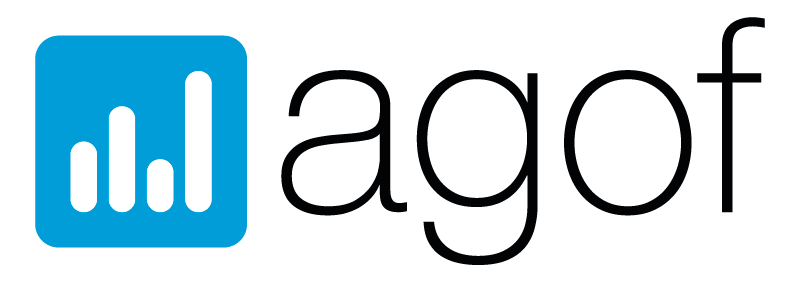 Quelle: agof daily digital facts / Basis: Bevölkerung ab 16 J. / Zielgruppe: Gesamt / Medienkombination Wissenschaft (inkl. BEs) / Zeitraum: 2020 / Angaben in Mio.
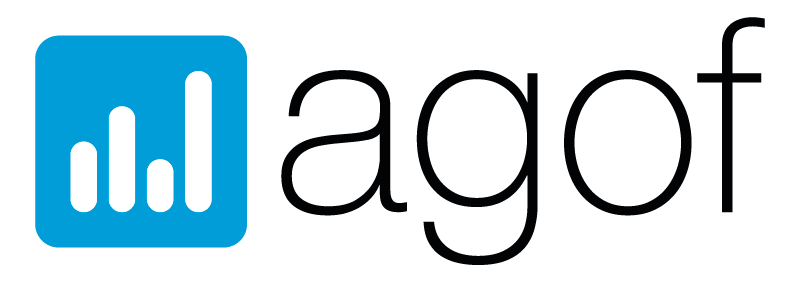 Büffeln im Netz: Nutzung Wissenschafts-Content von Schülern und Studenten (Unique User in %)
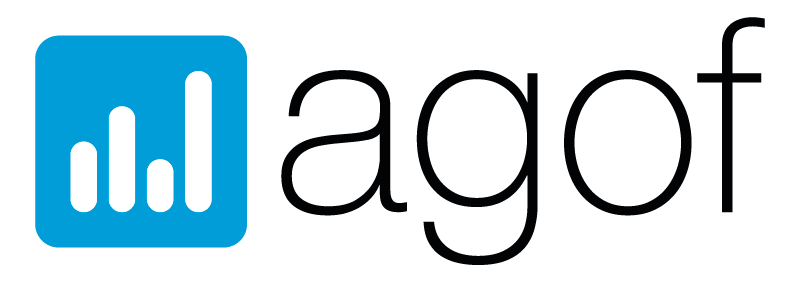 Quelle: agof ddf / Basis: Gesamtbevölkerung ab 16 Jahren / Zielgruppe: Schüler, Studenten / Medienkombi: Wissenschaft (inkl. BEs) / Zeitraum: 2020
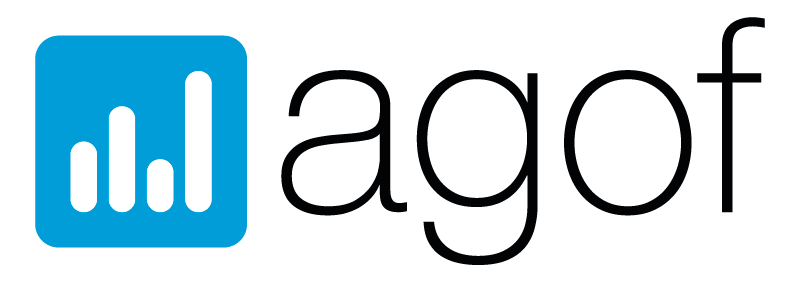 Top 5 der Kochsites 2020 / Unique User in Millionen
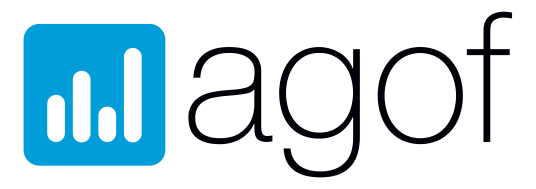 Quelle: agof ddf / Basis: Bevölkerung ab 16 J. / Zielgruppe: Gesamt / Medienauswahl: Navigationshilfe Kochen / Zeitraum: 2020
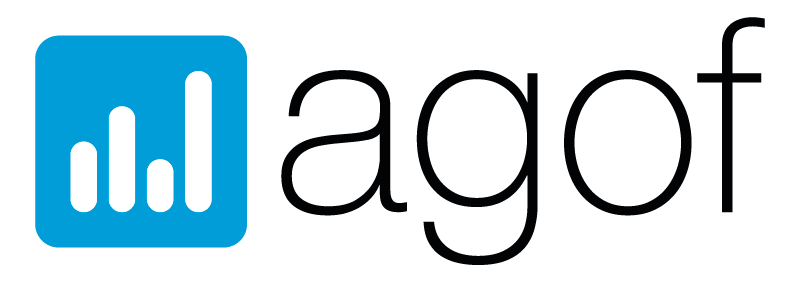 Reiseverhalten 2020 versus 2019 / Nutzer digitaler Reiseinformationen in Mio.
Quelle: agof daily digital facts / Basis: Deutsche Wohnbevölkerung ab 16 Jahren (mit VuMA Merkmalen) / Zielgruppe: Gesamt / Medienkombination: Reisen (inkl. BEs) / Zeitraum: 2019 versus 2020
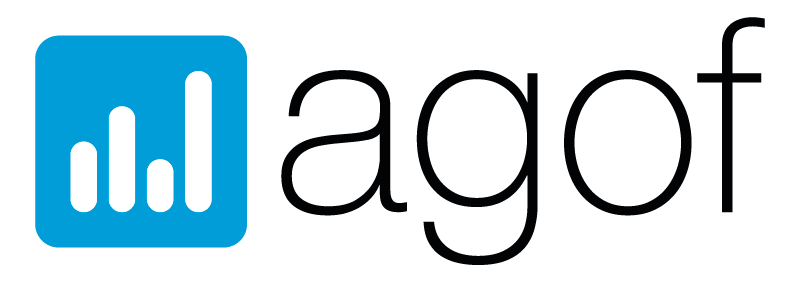 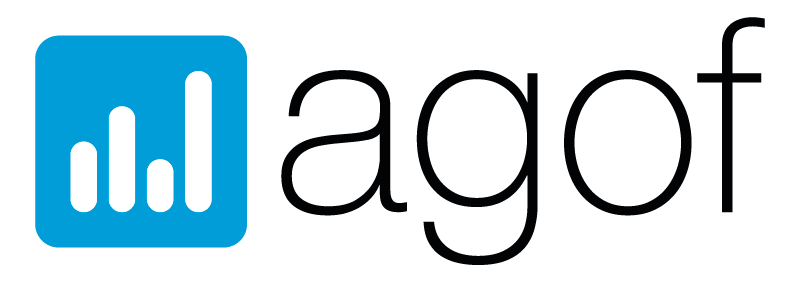 Urlaubsarten im Jahresvergleich: Nutzer digitaler Reise-Sites in Millionen
Quelle: agof daily digital facts / Basis: Deutsche Wohnbevölkerung ab 16 Jahren / Zielgruppe: Gesamt / Filter: Art der Urlaubsreisen (VuMA Merkmal) / Medienkombination: Reisen (inkl. BEs) / Zeitraum: 2019 versus 2020
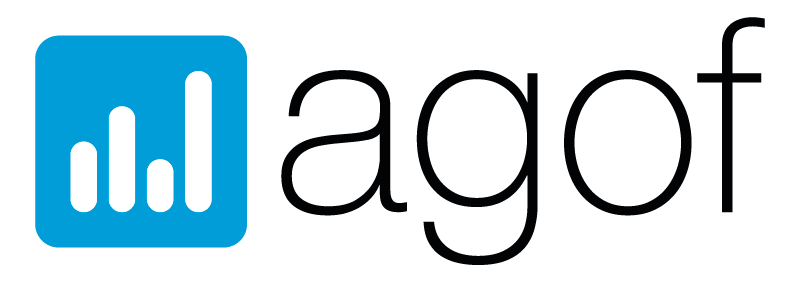 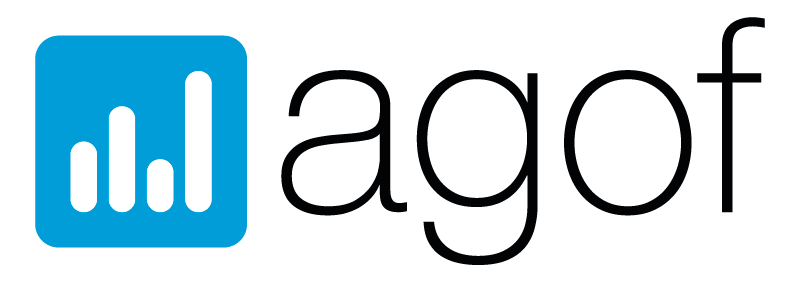 Die Zielgruppe der Urlauber:  User von Reiseinformationen im Vergleich zur Gesamtbevölkerung / Angaben in Mio.
Quelle: agof daily digital facts / Basis: Deutsche Wohnbevölkerung ab 16 Jahren / Zielgruppe: Eine oder mehrere Urlaubsreisen in den letzten 12 Monaten (VuMA Merkmal) / Medienkombination: Reisen (inkl. BEs) / Zeitraum: 2020
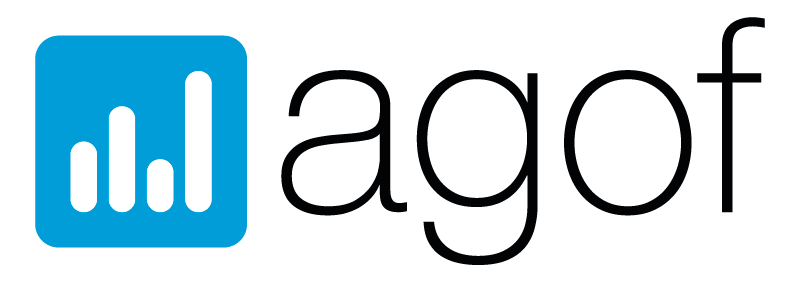